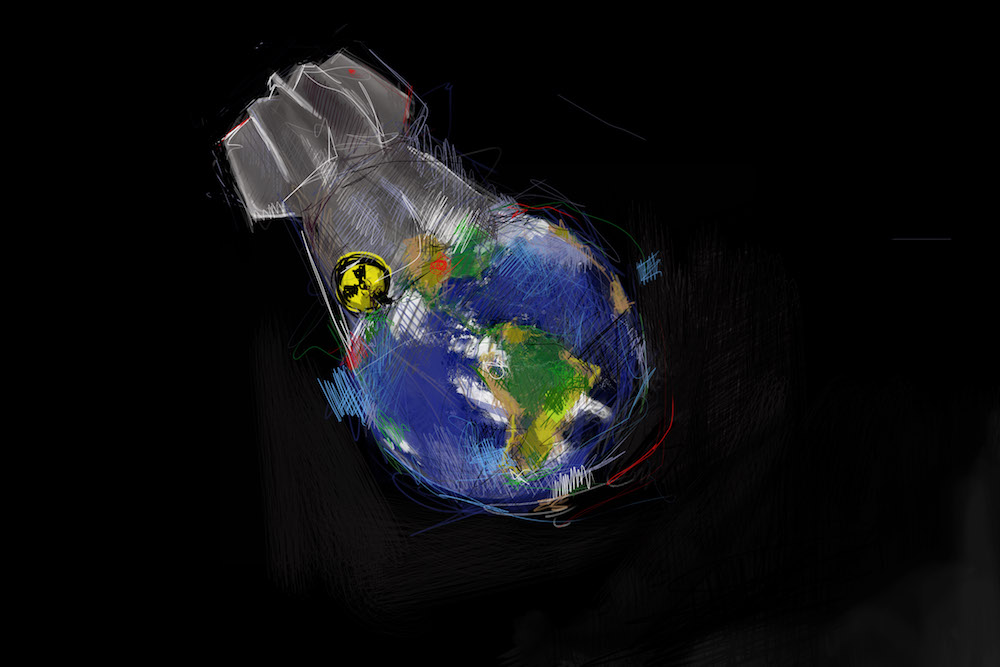 Emerging Technology and Nonproliferation
Dr. Ferenc Dalnoki-Veress
Scientist-in-Residence and Adjunt Prof.
Middlebury Institute of International Studies
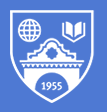 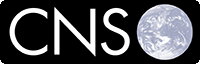 1
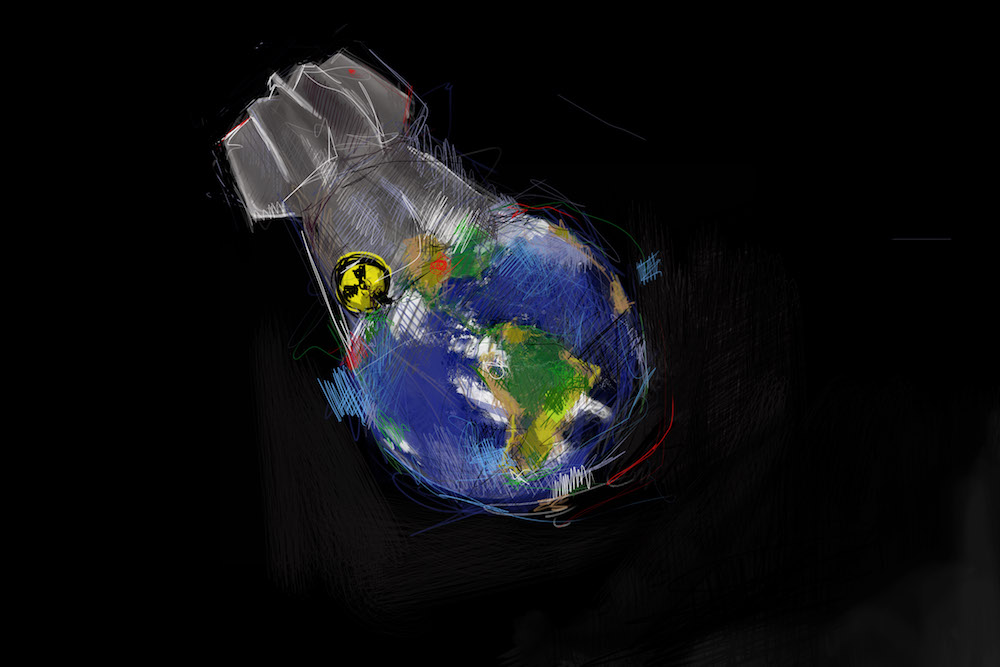 Emerging Technology and Nonproliferation
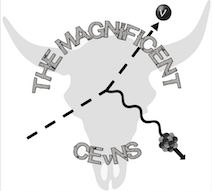 Dr. Ferenc Dalnoki-Veress
Scientist-in-Residence and Adjunt Prof.
Middlebury Institute of International Studies
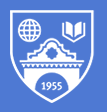 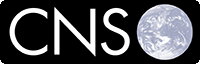 2
[Speaker Notes: Unusual presentation: not strictly focused on neutrinos
Focused on emerging technologies to support nonproliferation including neutrinos]
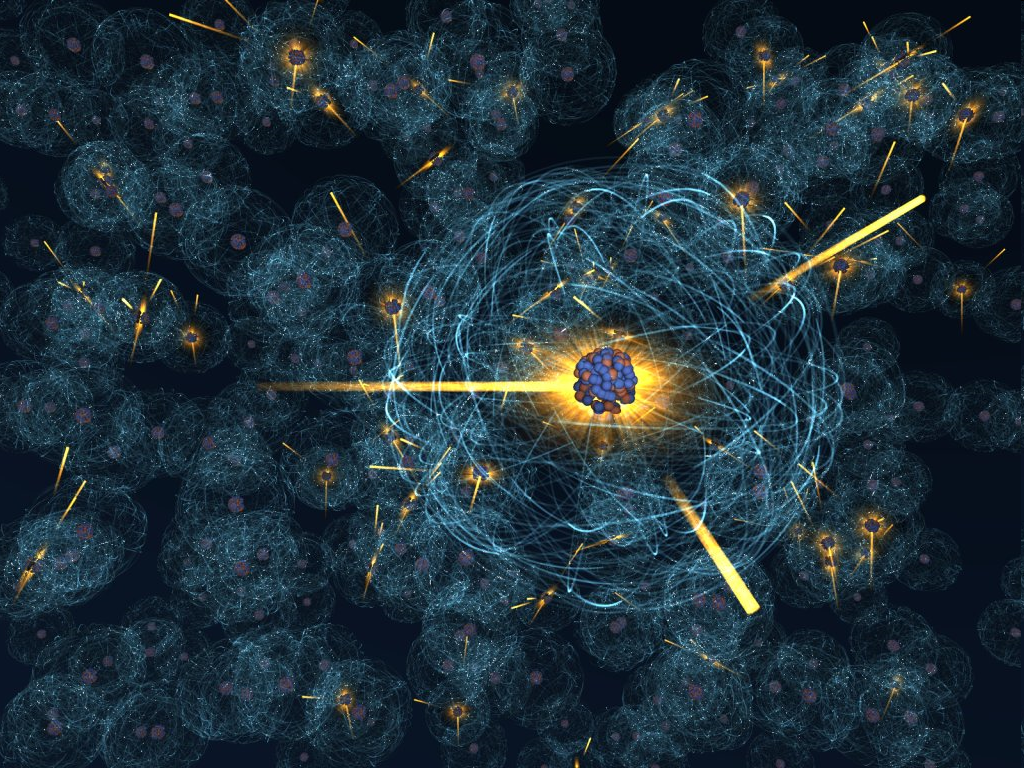 Brief Outline
Set context of the nonpro problem.
How IC tackles the problem
Emerging tech for support including neutrinos (and dual use concern).
Other emerging technologies.
“Fission”
Used with Permission: Benoît KloecknerInstitut Fourier, Université Joseph Fourier, Grenoble
3
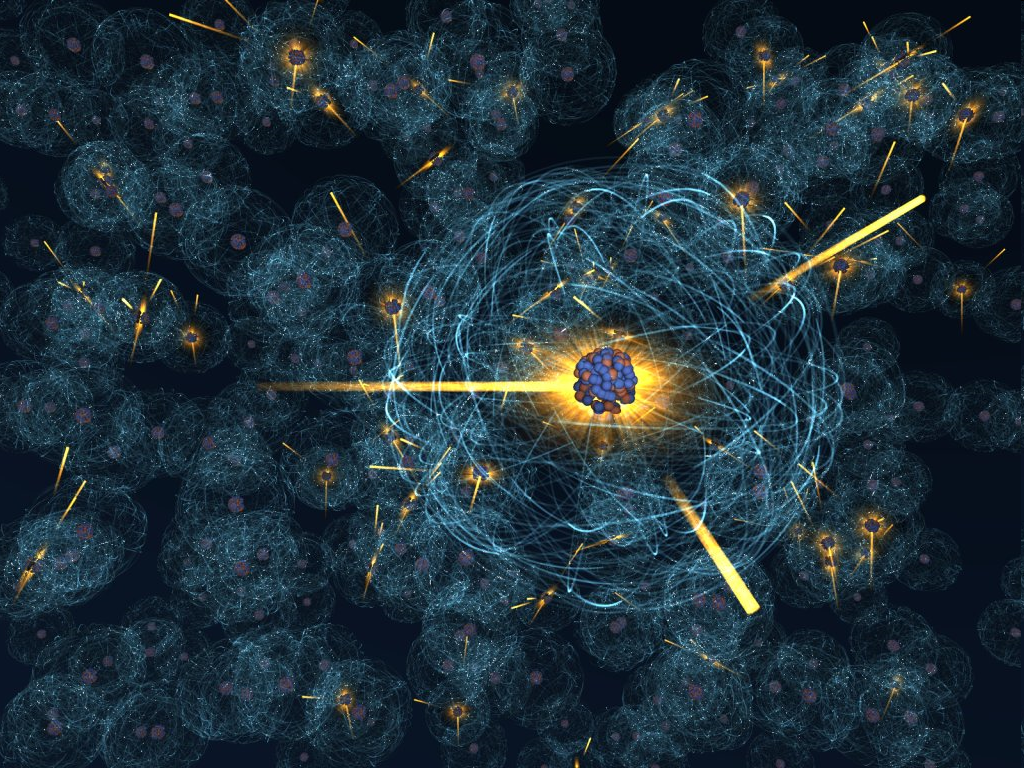 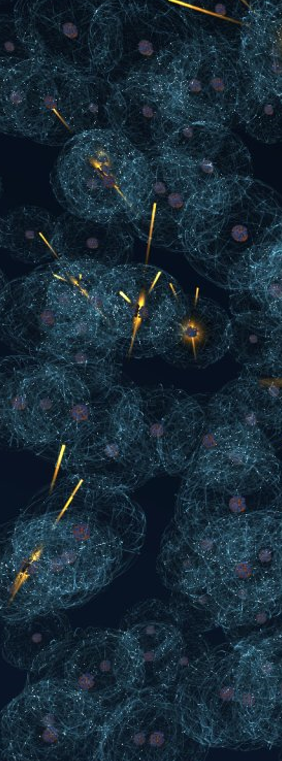 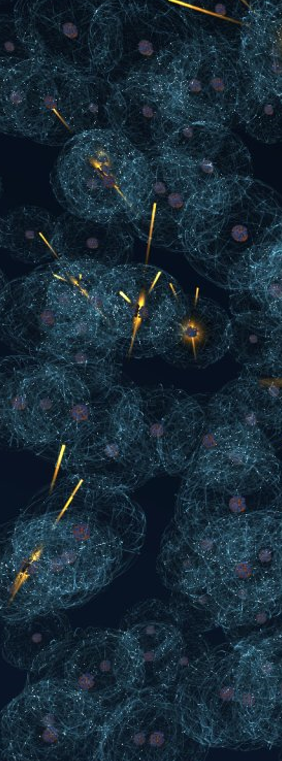 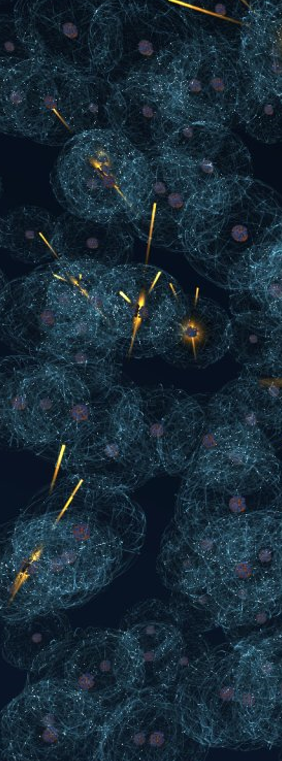 Minutes to Midnight
0
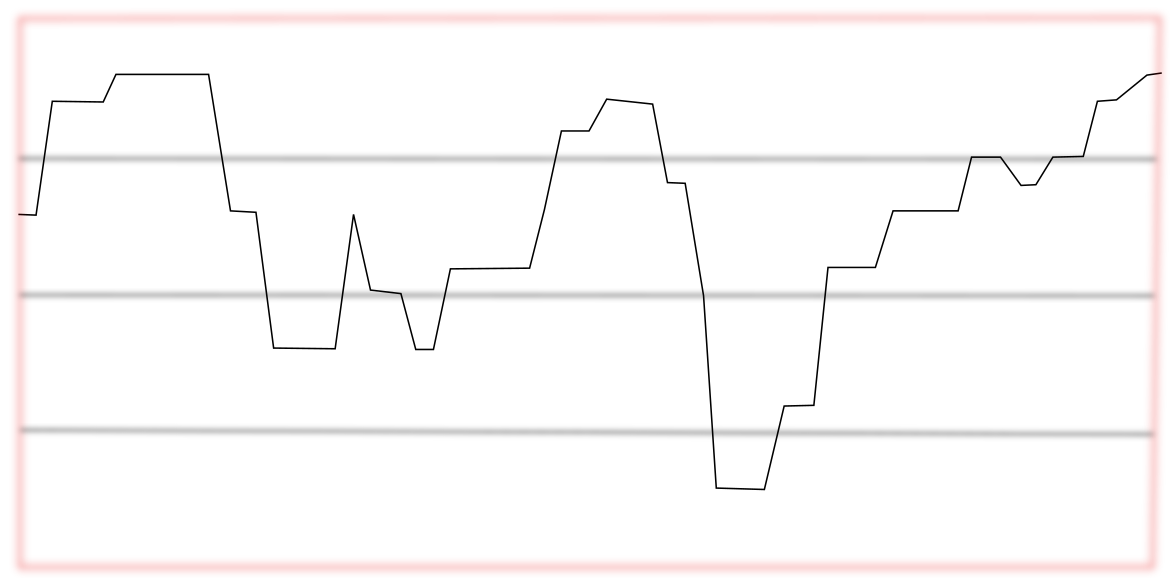 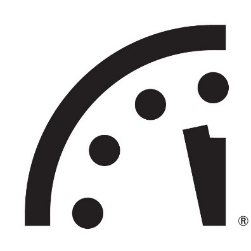 5
10
Mintes to MN
SOS
15
1953: US and USSR both test H-bombs just 4 yrs after the USSR tested it first nuclear weapon.
1953: US and USSR both test H-bombs just 4 yrs after the USSR tested it first nuclear weapon.
1984: Height of the Cold War.
2019: Where we are now: NW and Climate Change
20
19
50
00
80
10
60
70
90
Year
4
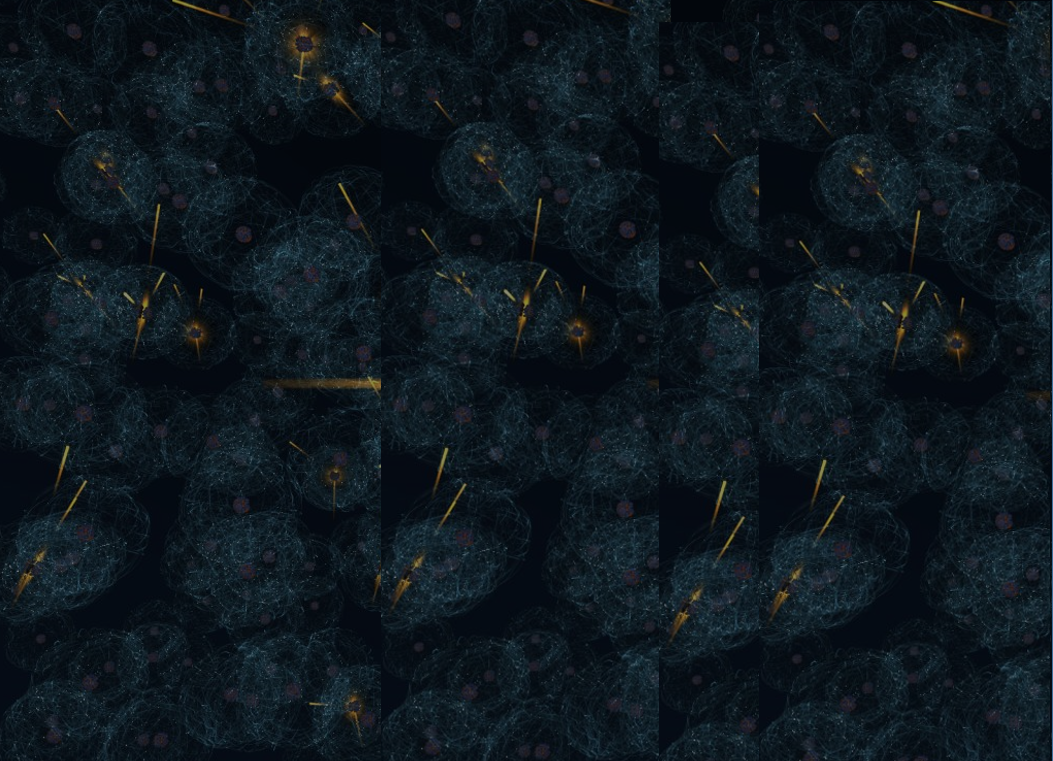 Nuclear Weapons are Decreasing
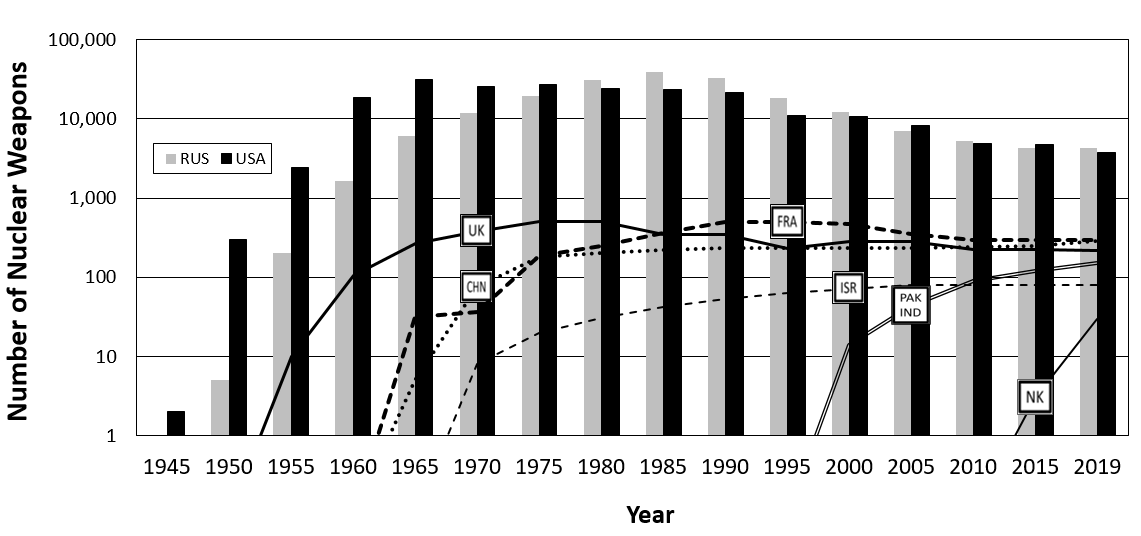 Russia/US each have ~ 900 nuclear weapons on high alert. [ For data see FAS website: nuclear notebook]
5
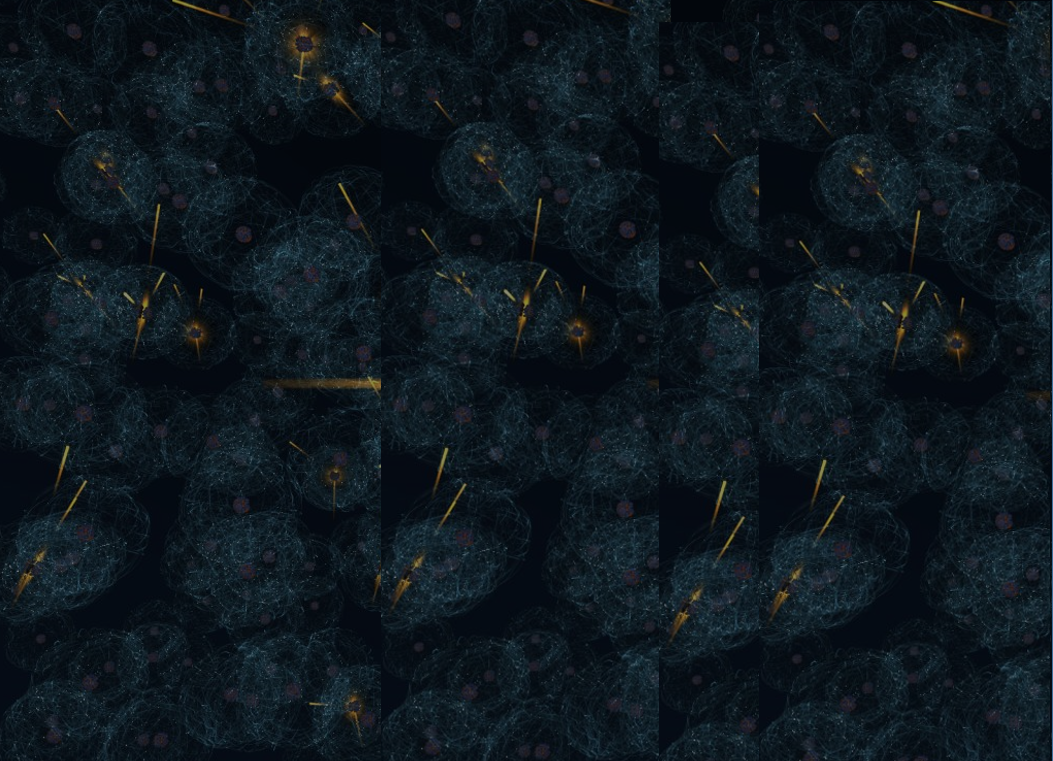 Why are we concerned in 2019?
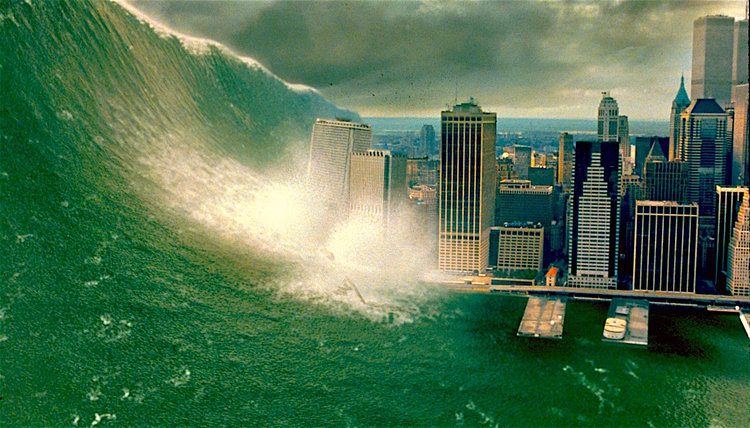 Pres. Putin’s Torpedo Announced in 2018
Source: https://www.businessinsider.com/russia-doomsday-weapon-submarine-nuke-2018-4
6
[Speaker Notes: Tensions growing between countries.
Modernization nuclear weapon delivery systems while decrease in nuclear weapons.
Sustained interest in FM production.
Fading memory: 70+ years since Hiroshima & Nagasaki]
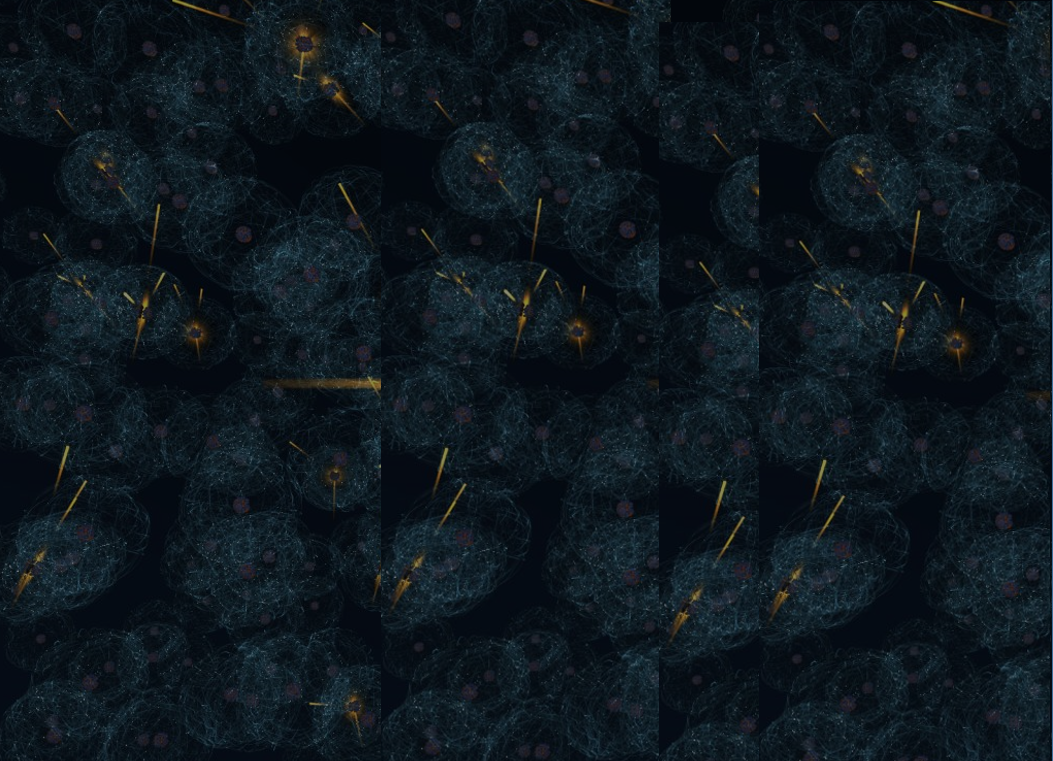 Why are we concerned in 2019?
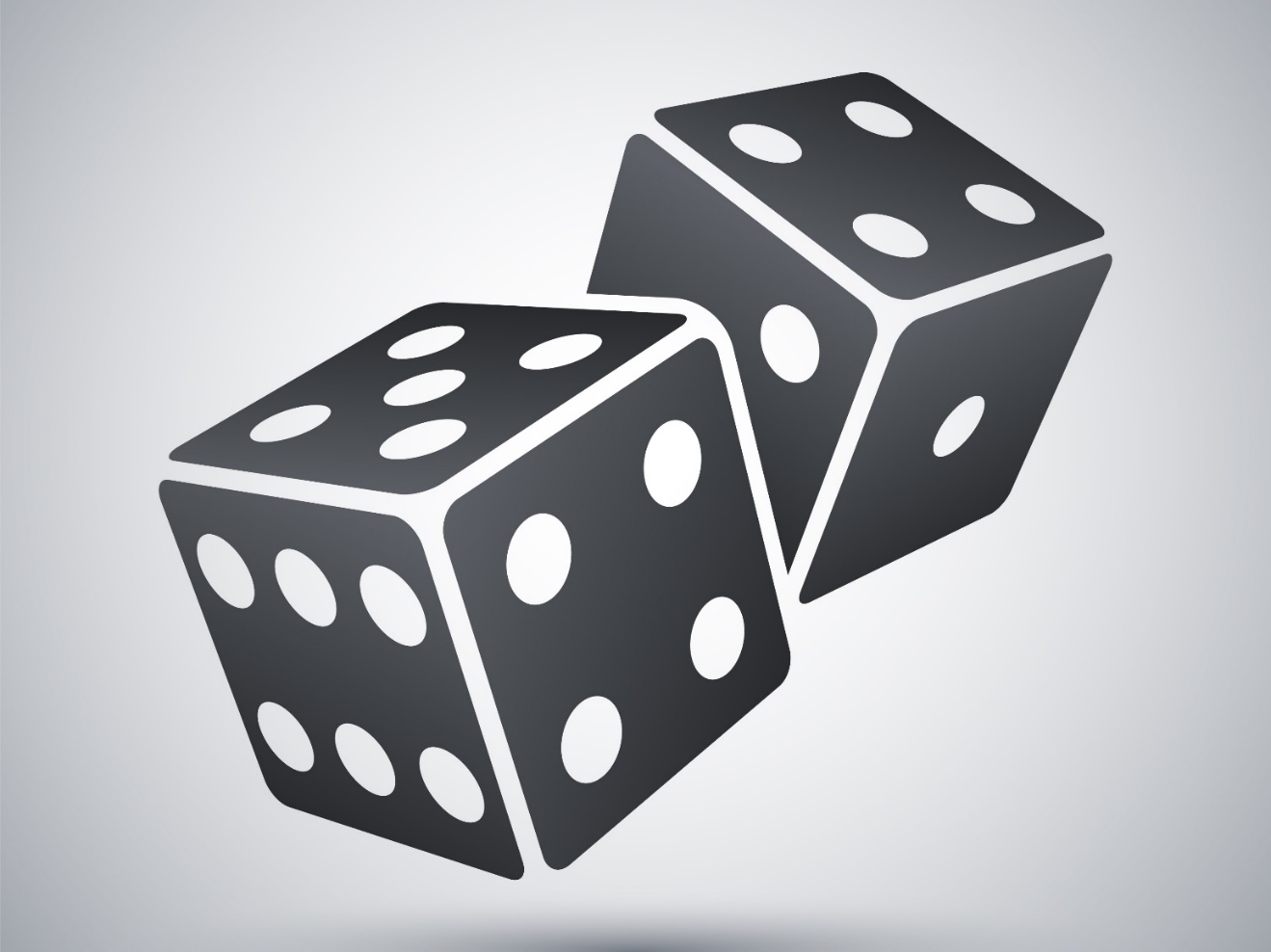 Many mishaps. Our luck may simply run out
7
[Speaker Notes: Our luck may simply run out]
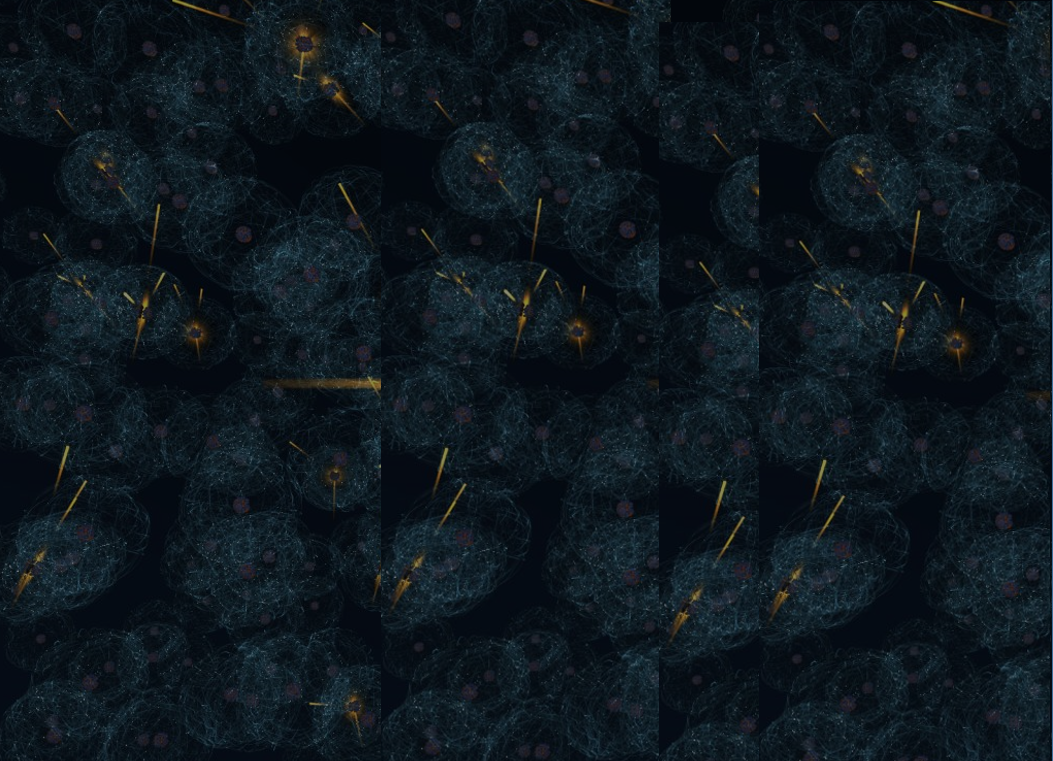 Multi-pronged to Tackle Problem
Goal: Secure FM, radiological material, control delivery systems.
Block all pathways while allowing peaceful use.
Game-changing technology which can be of support to NP or help proliferator.
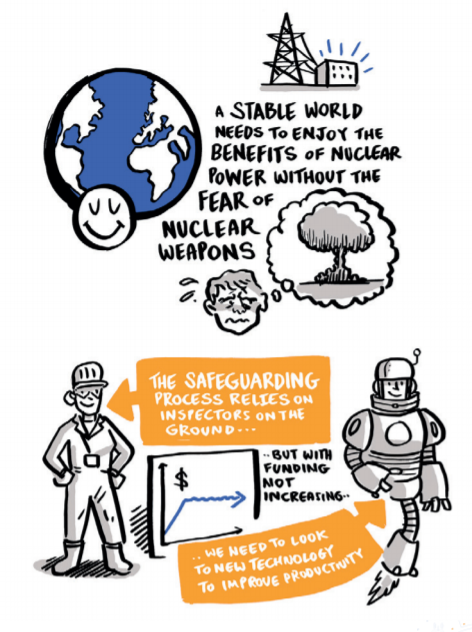 [1] https://www.iaea.org/sites /default/files/18/09/emerging-technologies-130217.pdf
8
[Speaker Notes: Goal: Secure FM, radiological material, control delivery systems.
Block all pathways while allowing peaceful use.
Emerging technology which can be of support or help proliferator.]
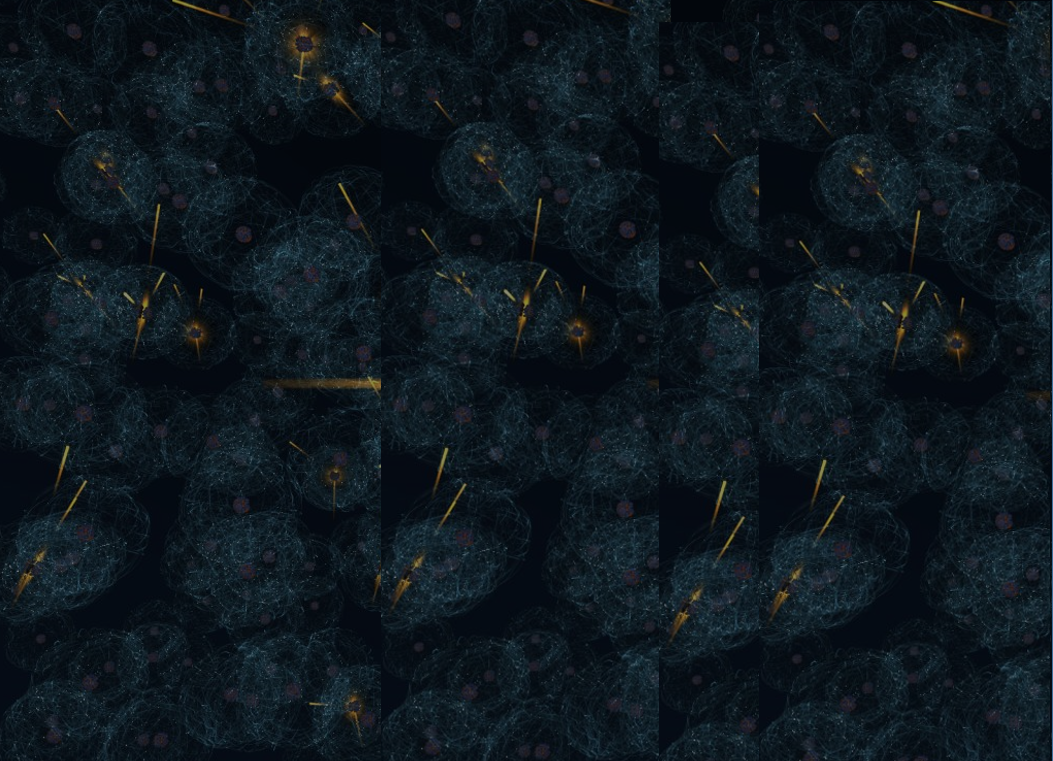 Focus on Detection of Noncompliance?
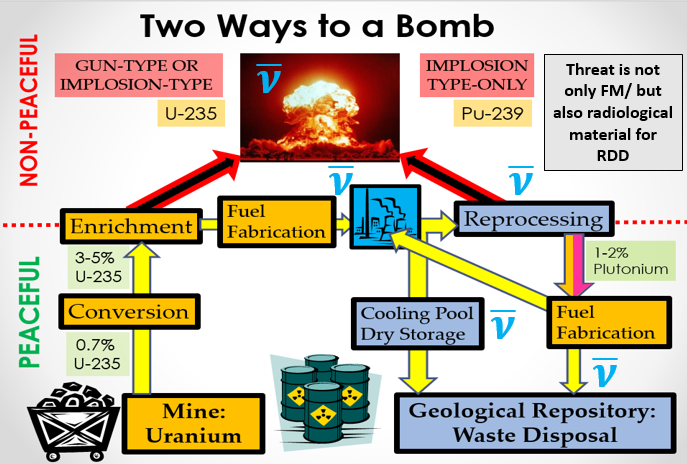 9
[Speaker Notes: Two ways to a bomb!]
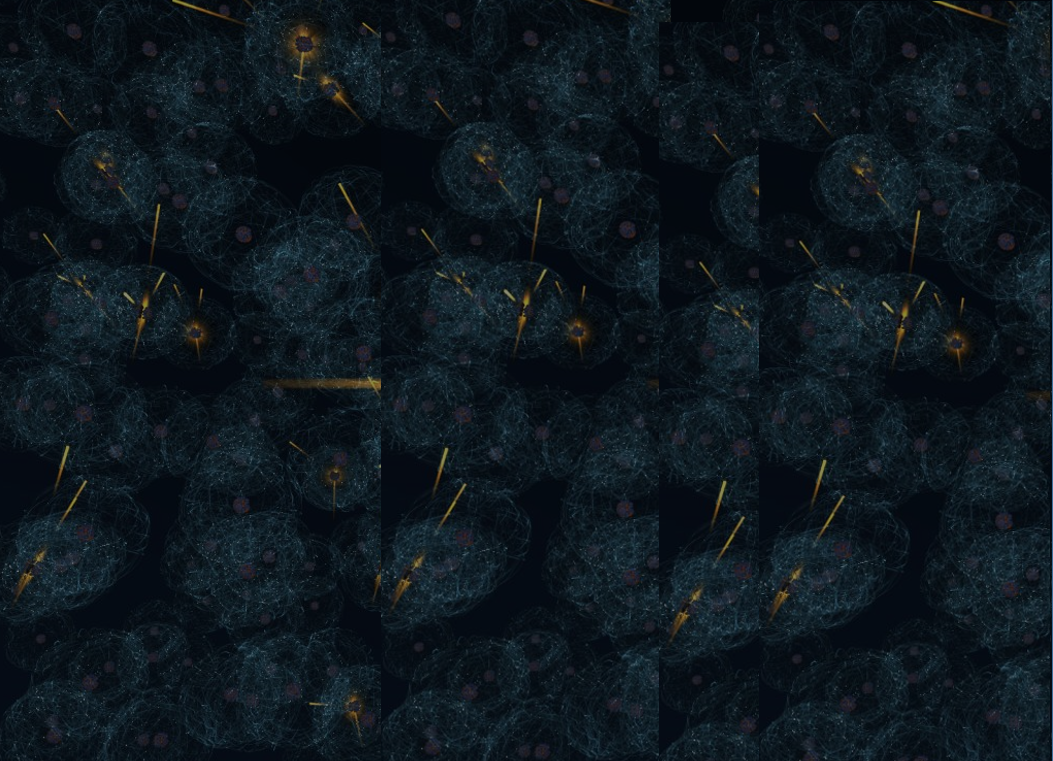 Focus on Detection of Noncompliance?
IAEA safeguard the process with shoestring budget!
Variety of Emerging Technologies useful for safeguards. Including neutrinos.
Big data, data analytics, AI to improve detection of proliferant behavior, shared ledger (block chain) to track nuclear materials.
Key challenge: FNPP  and new reactors.
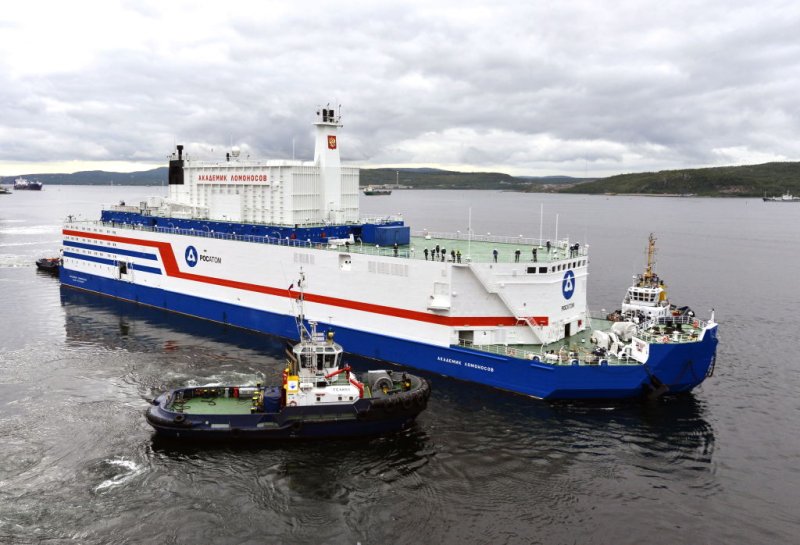 [1] Lysenko, Bedenko, Dalnoki-Veress, Moscow Journal of International Law, Issue 3, Nov, 2019. https://www.mjil.ru/jour/article/view/319/234#
[2] Emerging Technologies Workshop., IAEA, Feb 13-16 2017.
10
[Speaker Notes: All countries allowed to engage in peaceful nuclear program. IAEA has managed to safeguard the process with shoestring budget = SFPD/4 budget. 
Use of emerging technology to improve detection of violations in safeguards agreements: 
Use big data, data analytics, ML to improve detection of proliferant behavior, data visualization, shared ledger (block chain) to track nuclear materials.
Multispectral imaging + aerial surveillance using drones. Antineutrinos.
Key challenges: Transportable NPP, Accelerator Driven Systems used to produce T or Pu, decom on rise.]
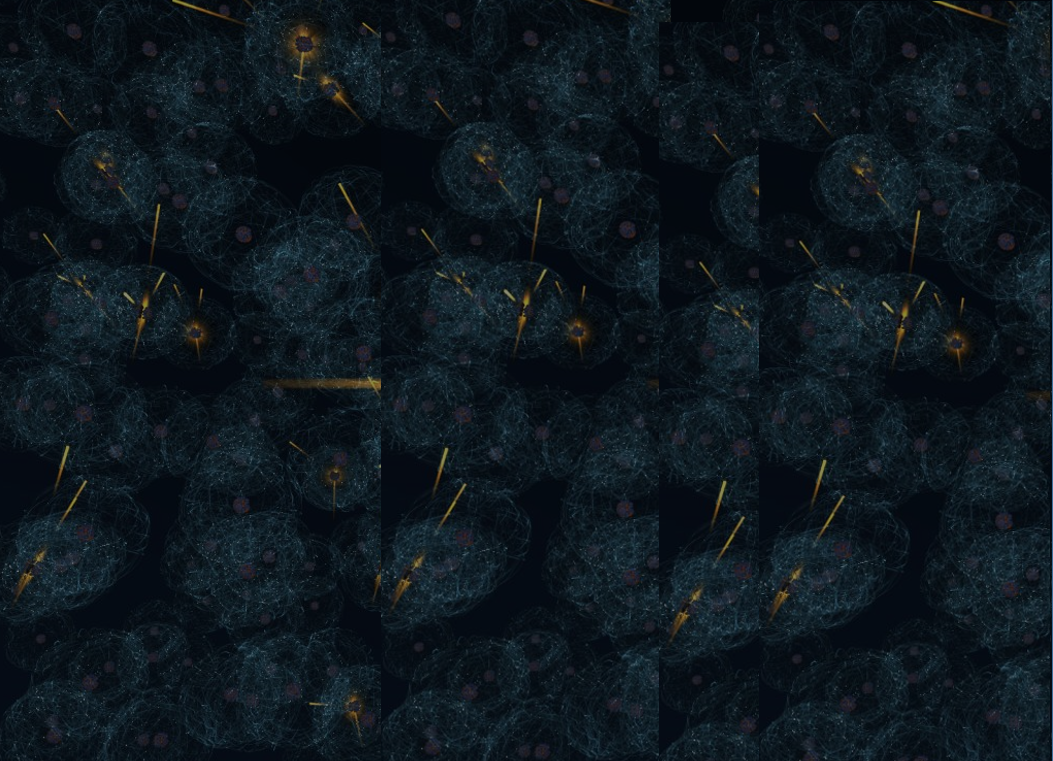 Focus on Detection of Noncompliance?
Congress demands Gold Standard of ENR:  “we shot ourselves in the foot,” : E. Moniz (NTI) [1]
Alternative: Need strict verification protocol – ie. JCPOA. Use AI seek patterns. [1],[2]
Dispose of Pu: Options too expensive, DBD. [3]
Country that “leads in AI will get to rule the world.” V. Putin [2]
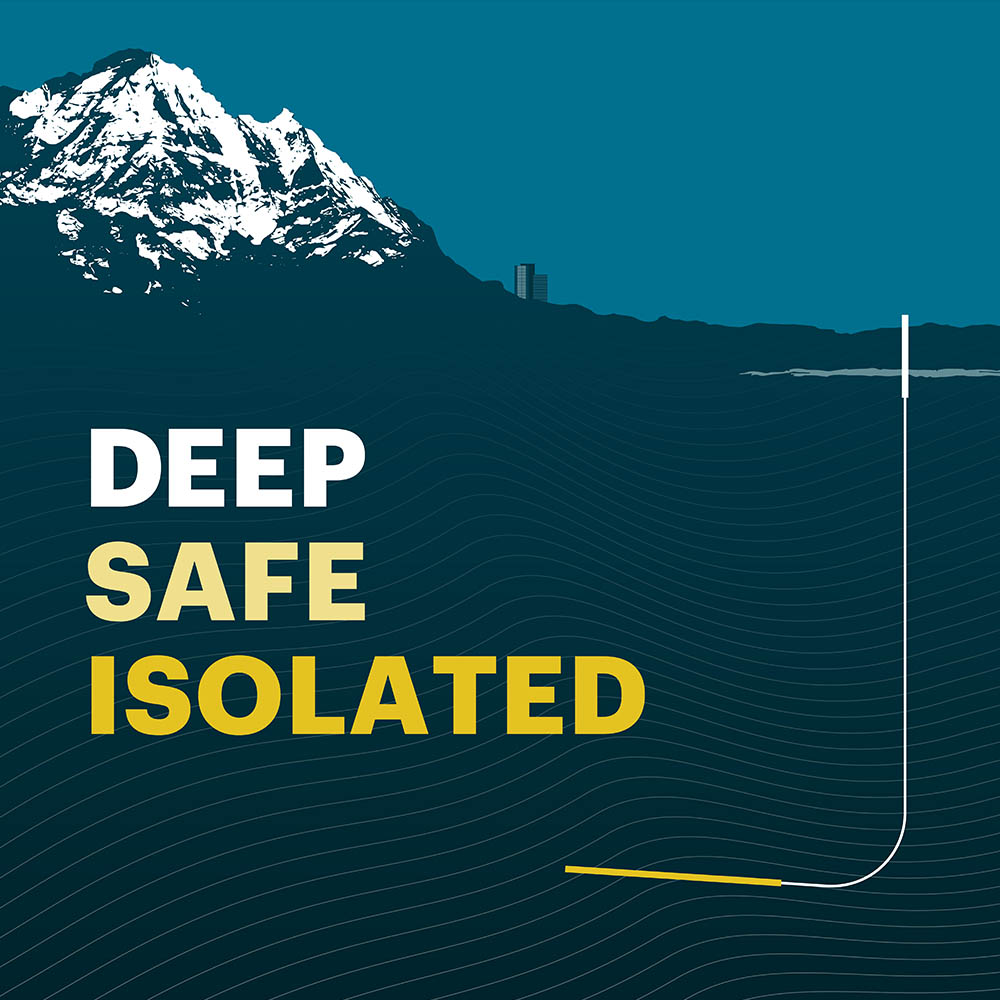 [1] Hoover Presentation on Nov 5 "Emerging Technology and Nuclear Non-Proliferation": https://www.youtube.com/watch?v=v2U-PuxNRV8
[3] https://www.deepisolation.com/
Horizonal Drilling Concept
[2] “The Race for AI,” Defense One, Feb 27, 2018, 12
11
[Speaker Notes: Congress demands Gold Standard of ENR causes many countries to not want to comply. “we shot ourselves in the foot,” : E. Moniz (NTI)
Countries look toward Russia don’t require ENR in 123
Alternative: Need strict verification protocol based on science. New tech to track supply chain, equipment (cent), JCPOA. ML learning to seek patterns.
Dispose of Pu: Options in 1993 study too expensive, DBD (John Holdren author suggest)]
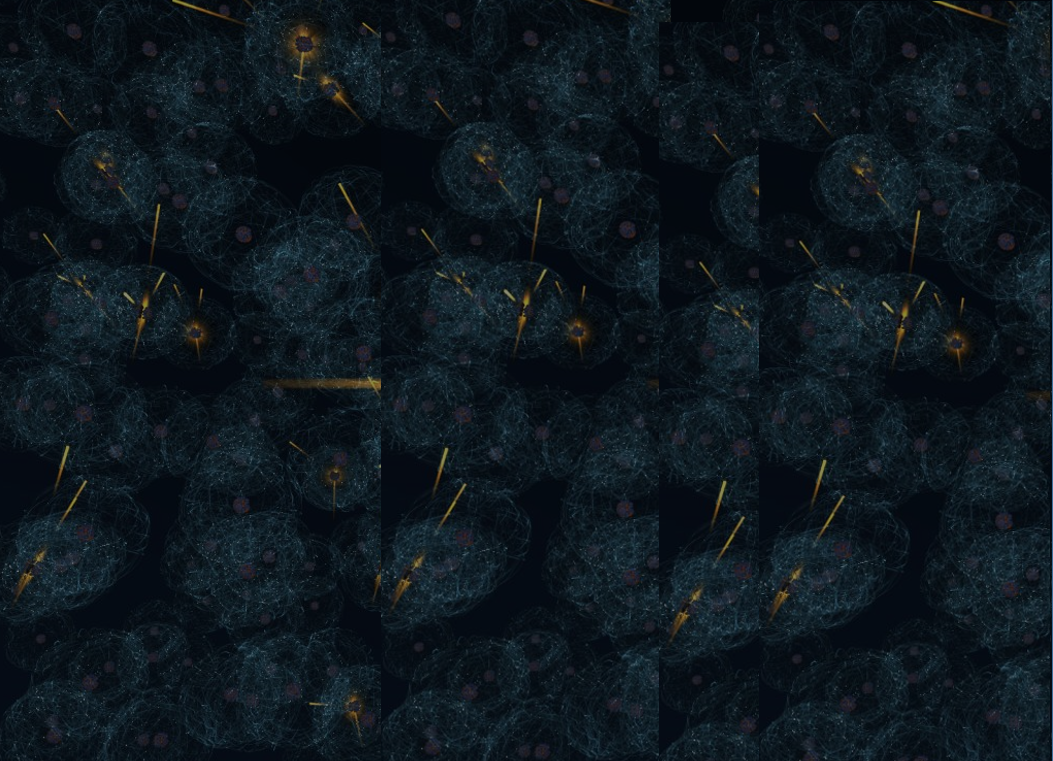 NF Detector Reactor Deployment
Diversion scenario: 40 MWth reactor has one month lost CoK.  Has core been replaced?
Assuming 5t detector at 20 m standoff. for 90 d counting times. 
Undeclared refueling easily detected within 1 week at 90% C.L.
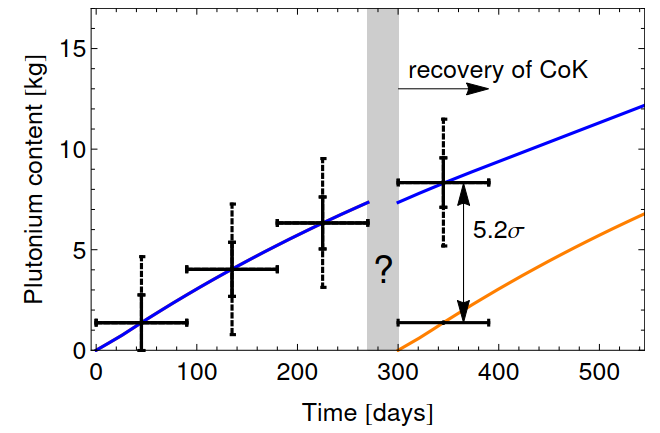 Christensen, Eric, Patrick Huber, and Patrick Jaffke: https://www.tandfonline.com/doi/abs/10.1080/08929882.2015.996076?journalCode=gsgs20
https://arxiv.org/pdf/1403.7065.pdf
12
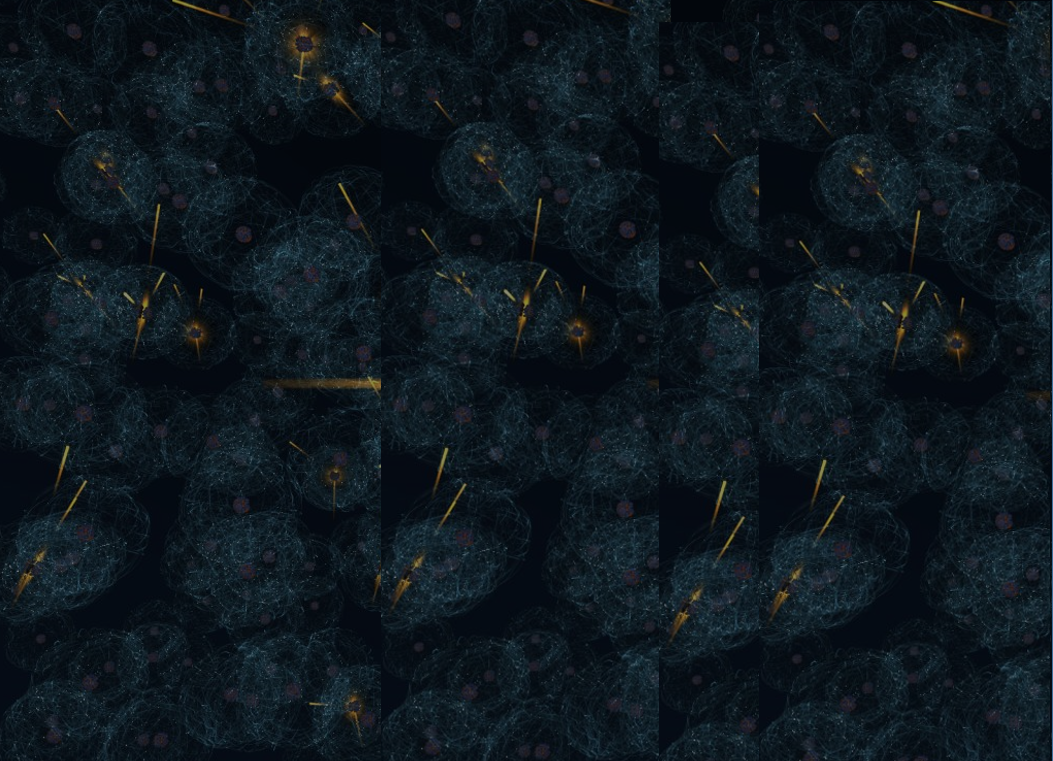 Detecting Hidden Reactors
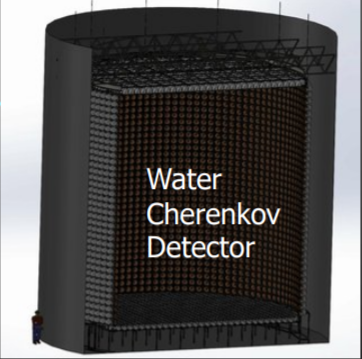 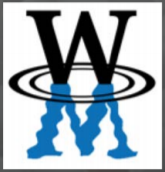 C. Grant, AIT-WATCHMAN A Remote Reactor Monitor and Advanced Instrumentation Testbed, TAUP, 2019.
13
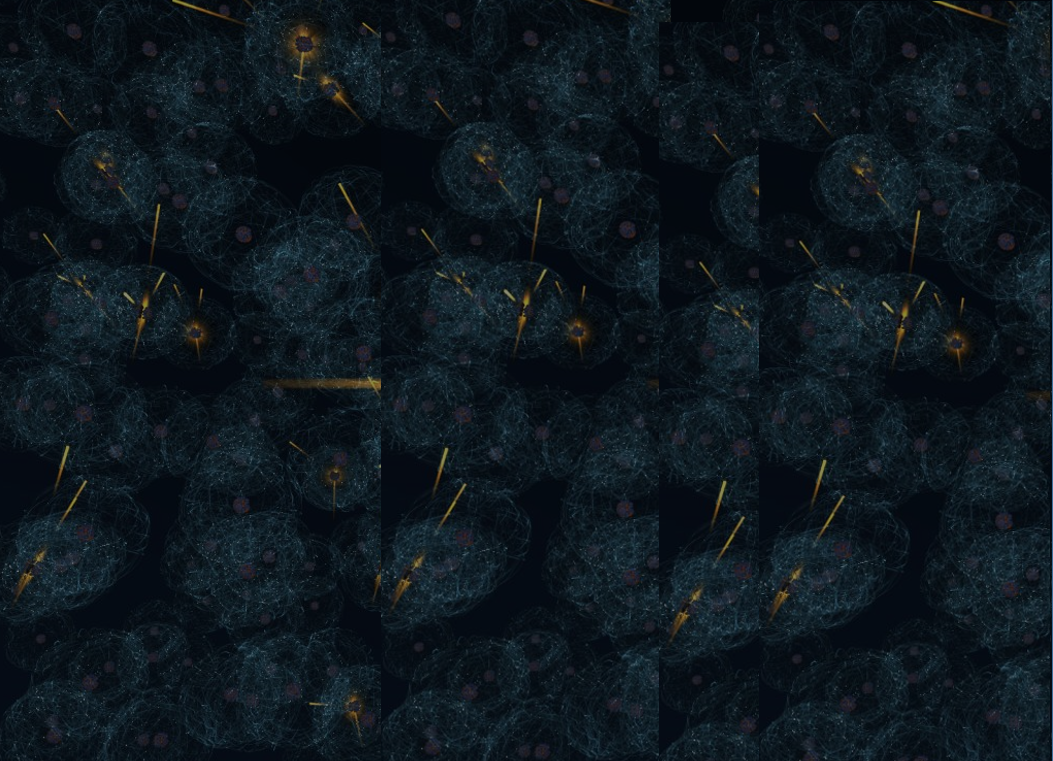 Detection of Nuclear Explosions
Confirming nuclear fission  nature of suspect nuclear explosion.
Use seismic cueing 
Pay off high! But still requires >Mt=B$ scale detectors to be valuable. 
Cooperative verification of former nuclear test sites. Co-located seismometer.
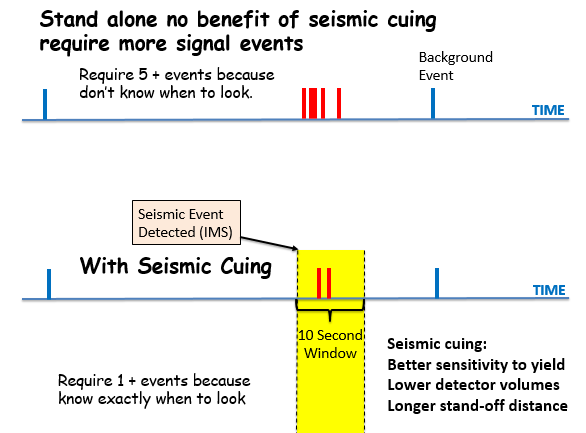 Carr, Dalnoki-Veress, Bernstein. 
Phys. Rev. Applied 10, 
024014 (2018).
14
[Speaker Notes: Focus on Detection of Noncompliance? 
Confirming nuclear fission  nature of suspect nuclear explosion.
Use seismic cueing to minimize the number of events to be detected. 
Pay off high! But still requires >Mt=B$ scale detectors to be valuable.
Example: Hyper-K  scale for  
~25 kton  TNT explosion @ 100 km 
More useful for cooperative verification of former nuclear test sites. Co-located seismometer.
WM-like detector (FV =1 kton) can monitor: 25 kt TNT at > 10 km, 2.5 kt TNT at a few km.]
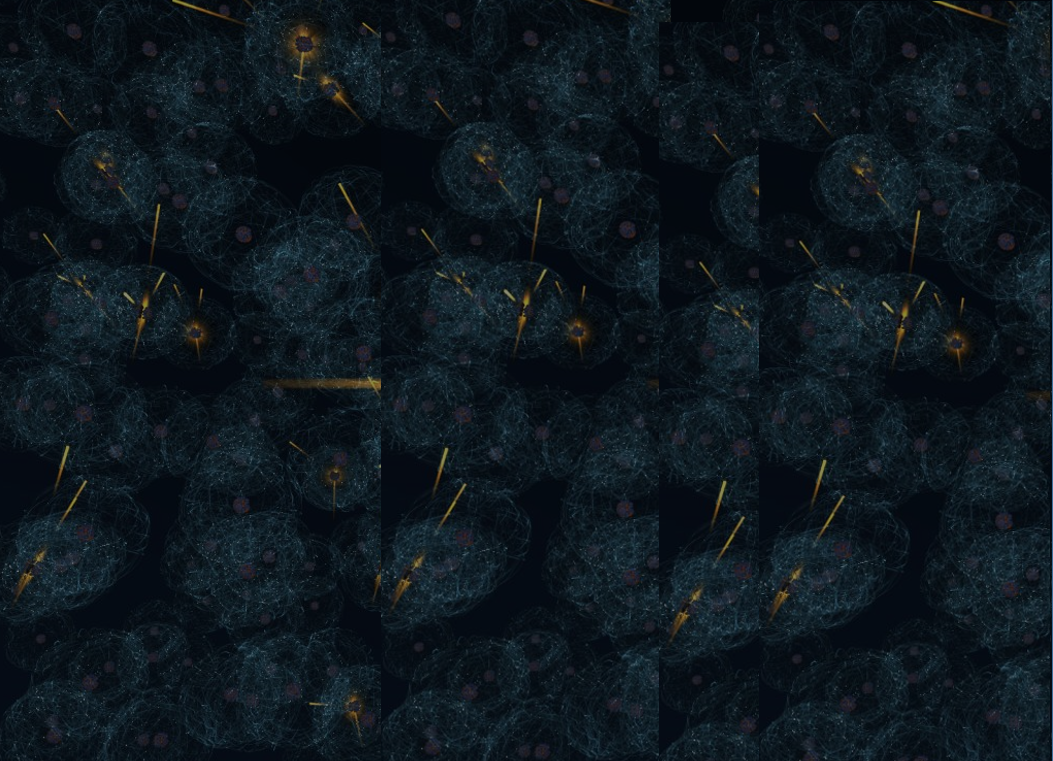 Focus on Detection of Noncompliance?
Detection of reprocessing facilities and spent fuel facilities, geological repositories.
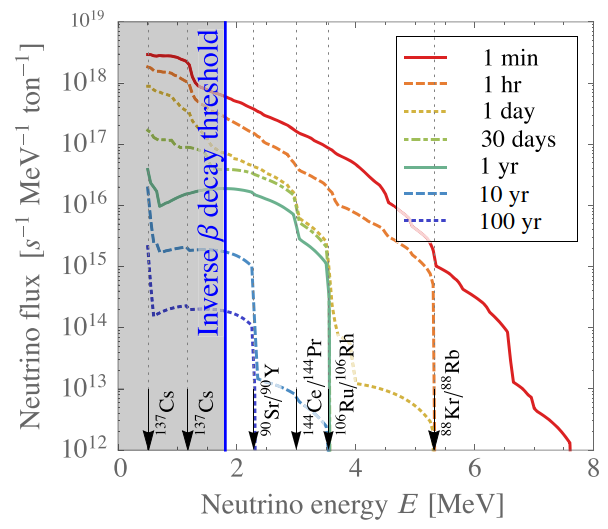 Brdar, Vedran, Patrick Huber, and Joachim Kopp. "Antineutrino monitoring of spent nuclear fuel." Physical Review Applied 8, no. 5 (2017): 054050.
15
Roll Back of North Korea’s Program
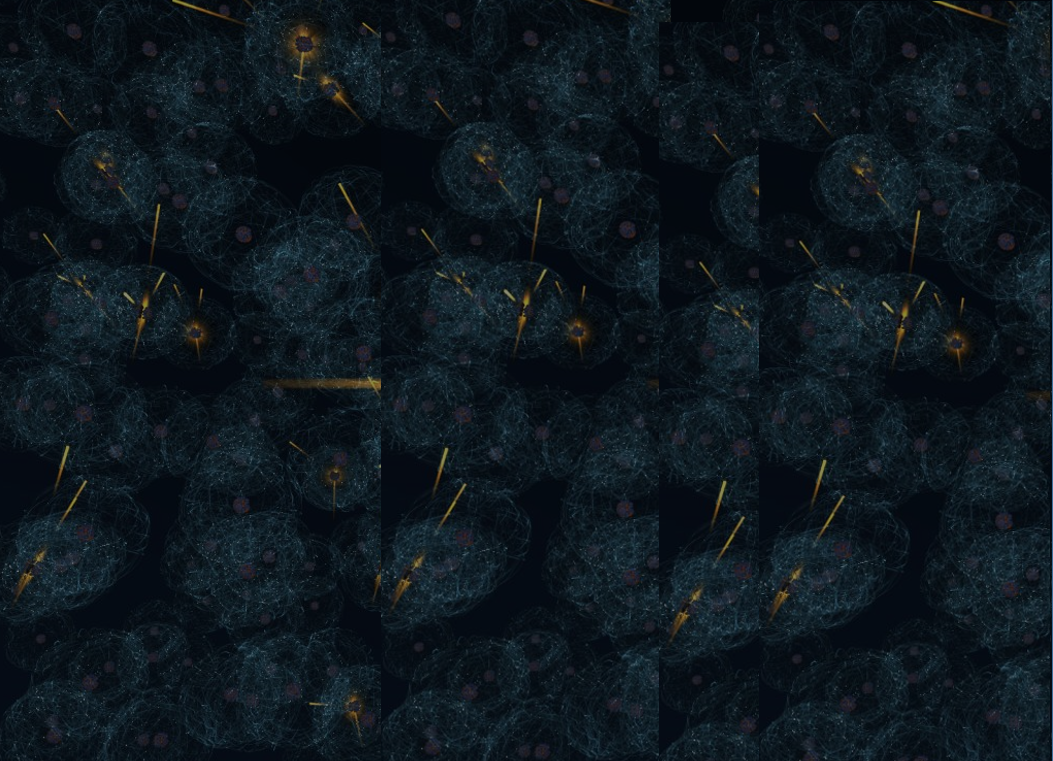 Cooperative Threat Reduction (CTR) program for NK.
Shut down production reactors, monitor facilities, secure WMD, deal with spent fuel & waste in future agreement.
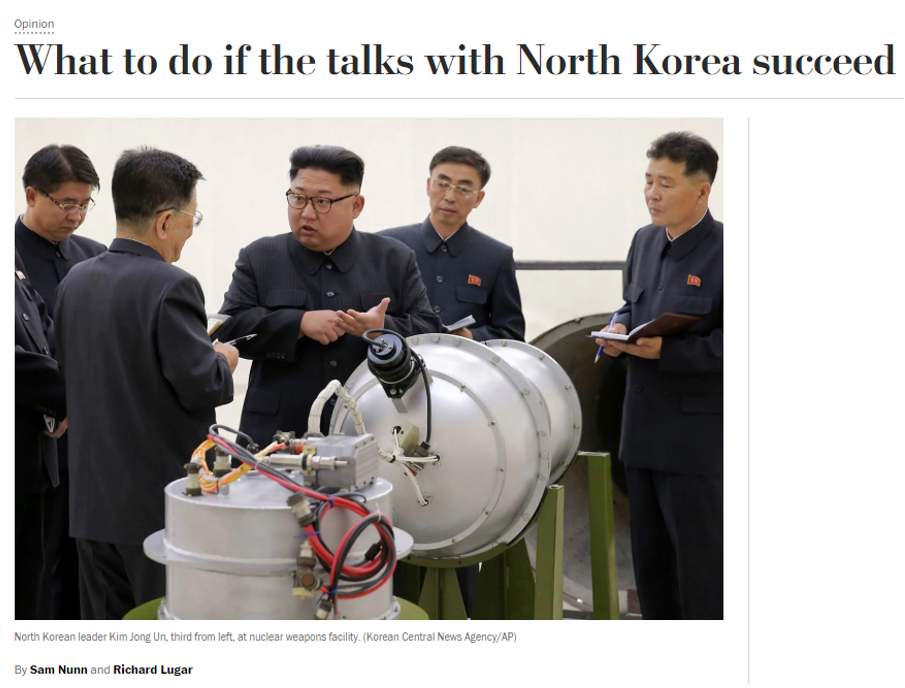 16
June 2019, https://www.youtube.com/watch?v=lZN3x0JjC7w,
[Speaker Notes: Cooperative Threat Reduction program for NK.
Shut down production reactors, monitor facilities, secure WMD, deal with spent fuel & waste.
Redirect scientists/engineers
Should involve many countries as well agencies like ISTC.]
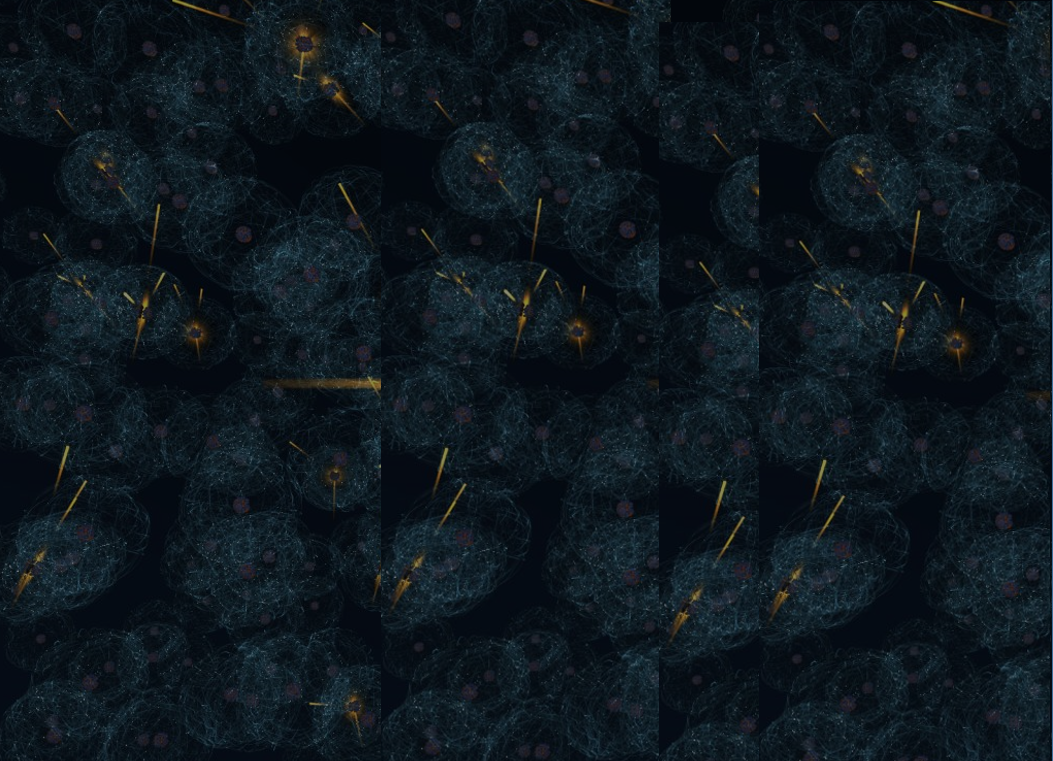 Roll Back of North Korea’s Program
International collaboration looked at using antineutrinos for monitoring YB using segmented detectors. Access to facility or remote access.
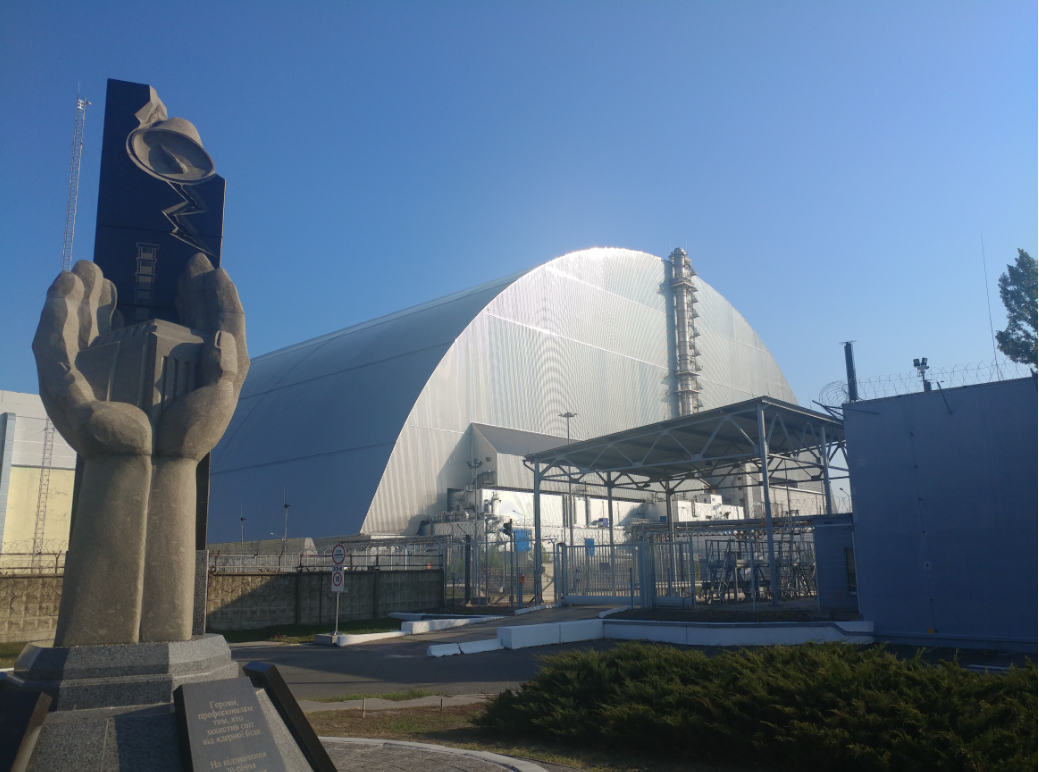 Spent fuel monitoring
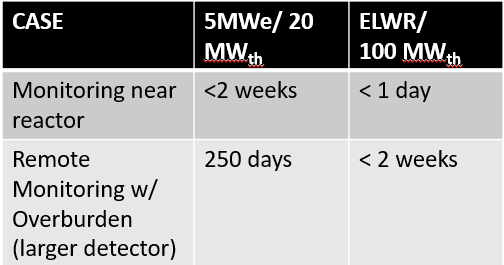 Unauthorized start up
Delayed dismantlement “concoon”
Carr, Rachel et al. "Neutrino-based tools for nuclear verification and diplomacy in North Korea." Science & Global Security (2019): 1-14.
17
[Speaker Notes: International collaboration looked at using antineutrinos for this purpose using segmented LS detectors. (R. Carr et al).
Access to facility or remote access.
KEDO reestablished to develop several 1GWe PWR’s would need to be monitored.  SG by design including antineutrino detectors.
Dealing with spent fuel. Shared project (ROK and NK) in DBD. Delayed dismantlement in form of “concooning” by impermeable concrete may be advantageous.]
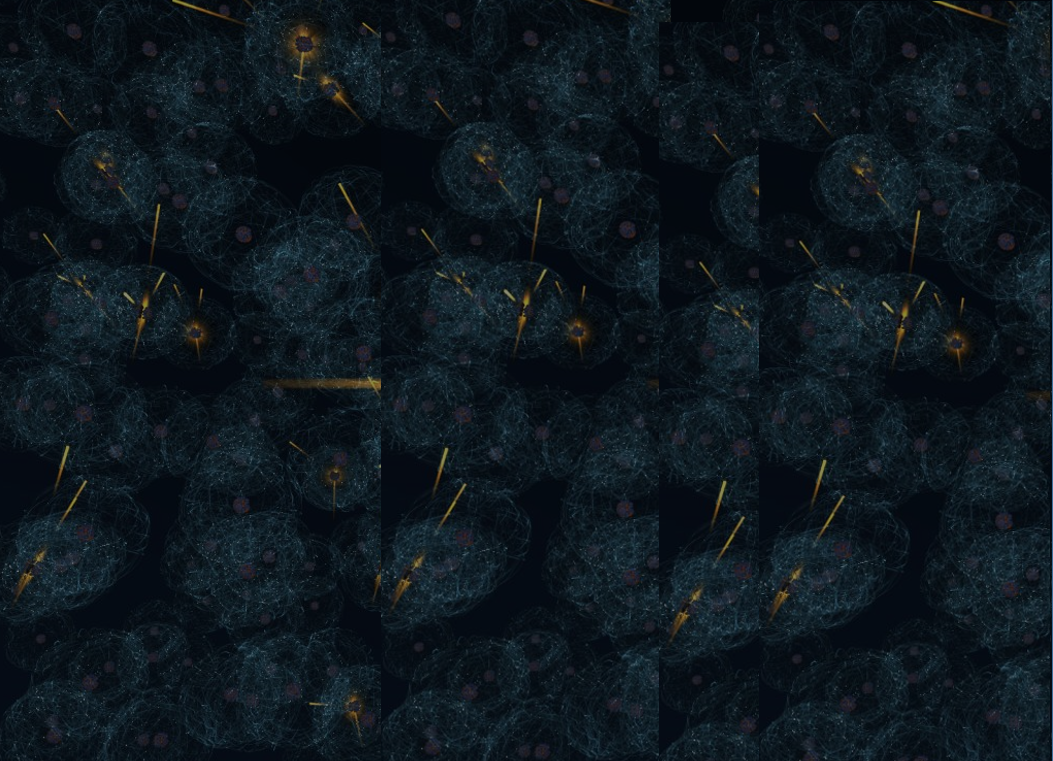 Focus on Prevention of Access to 
Rad Materials?
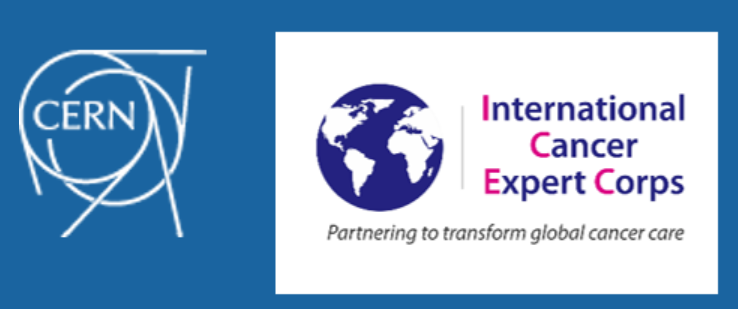 More than just guns, guards and gates. 2008 NAC study. [1]
Alternative, novel LINAC’s operate in harsh environment & cheap.  [2]
Key is strong partnerships. Big success a few months ago!
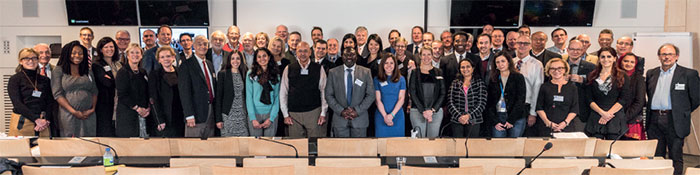 [1] ”Radiation Source Use and Replacement:” National Research Council, 2008.
[2] "Developing medical linacs for challenging regions." CERN Courier (2017).
[3] https://www.nti.org/analysis/articles/
cesium-137-blood-irradiator-replacement/
Alternative technology for CsCl blood irradiators. Great progress around the world. [3]
18
[Speaker Notes: Key is strong partnerships (IAEA, NNSA, Cancer organization (ICEC).
Phaser: SLAC, Sam Tentawi new design.]
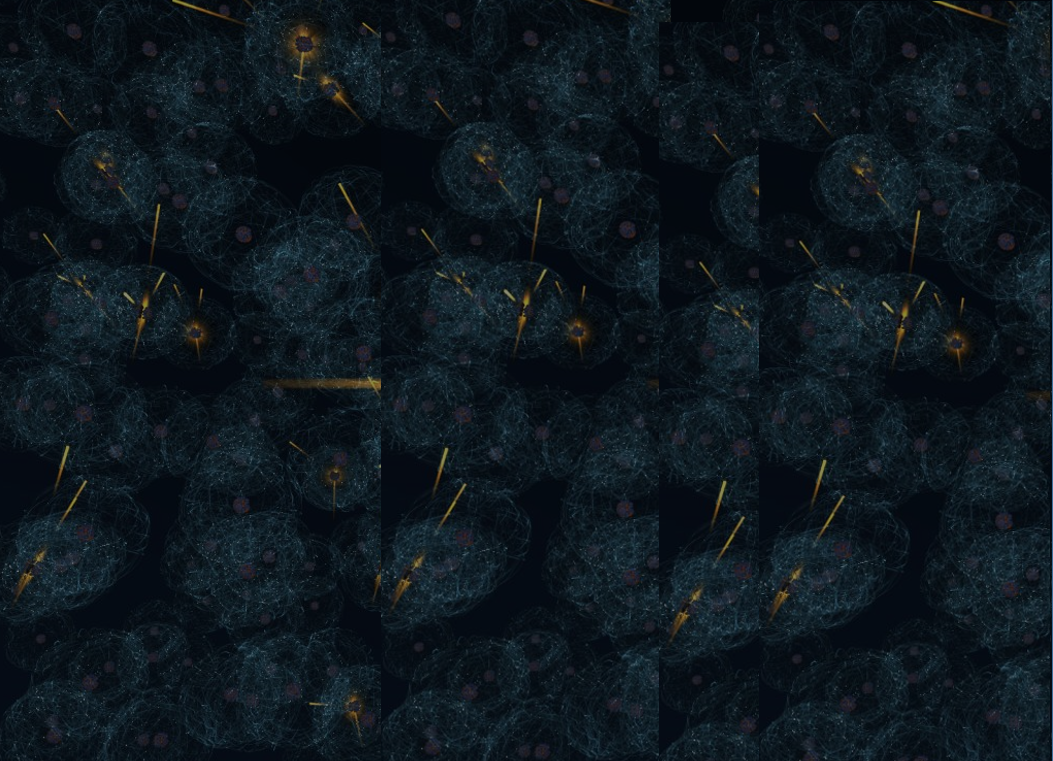 Emerging Technology: Evolving Dual-Use Concern
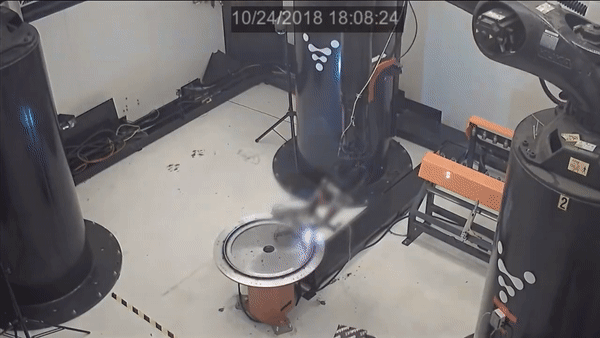 See: https://www.scientificamerican.com/article/3-d-printers-could-help-spread-weapons-of-mass-destruction/ and our detailed article referenced herin.
19
[Speaker Notes: Lower barrier for production of nuclear and especially delivery systems.
Production of explosives contracted by Navy using commercial printers
Relativity space: build SLV in two months. Deploy 1250 kg. 
If missile: deploy 700 kg WH to 2400 km!]
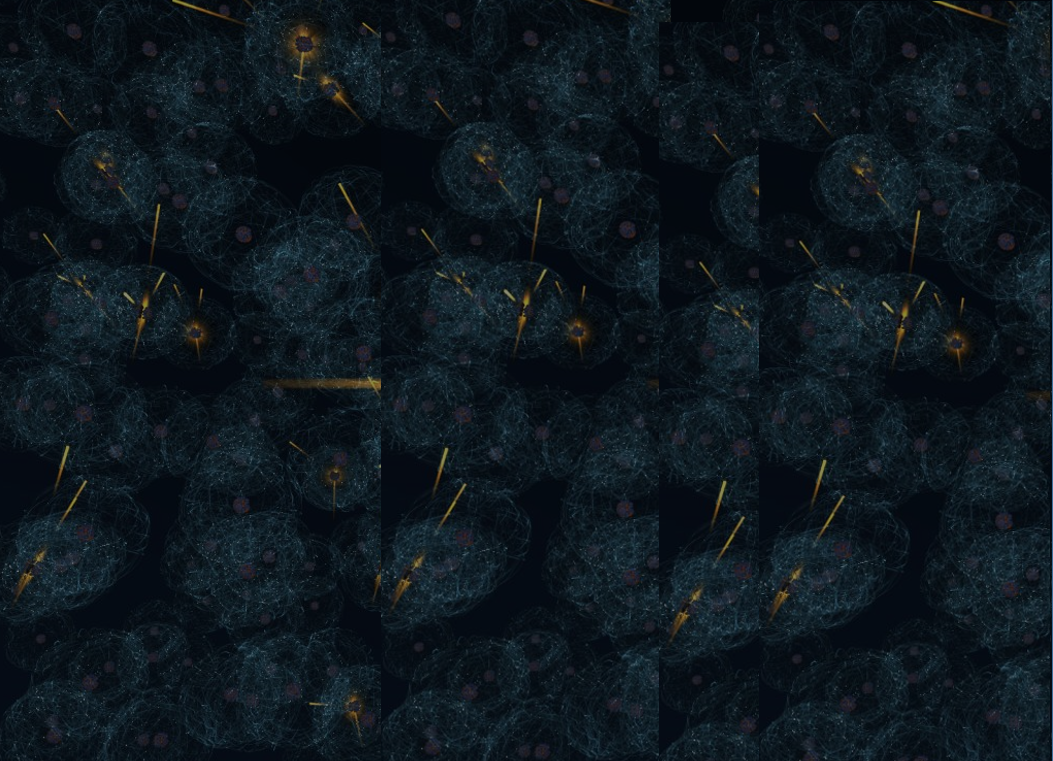 Trancending Traditional Manufacturing: Generative Design and AM Electronics
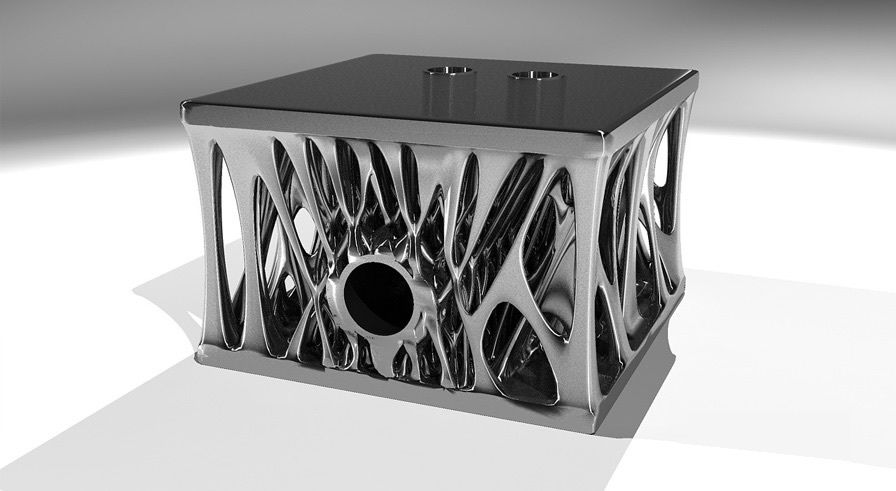 20
Source: Autodesk Project Dreamcatcher
[Speaker Notes: Generative Design: Combination of technologies: CAD+AI+AM: generative design. 
Optimize designs based on cost, weight, strength etc.
Produce millions of possible models. Computer designs rather than human.
nTopology, Autodesk, Dassault Systems etc]
Black Swan
21
AM-centered military program: team of AM specialists. 
Specialists in AM but not in the WMD technology itself (AI for instance).
Produce something new, never seen before.
Below the radar without violating export controls / sanctions.
Detected when it is too late.
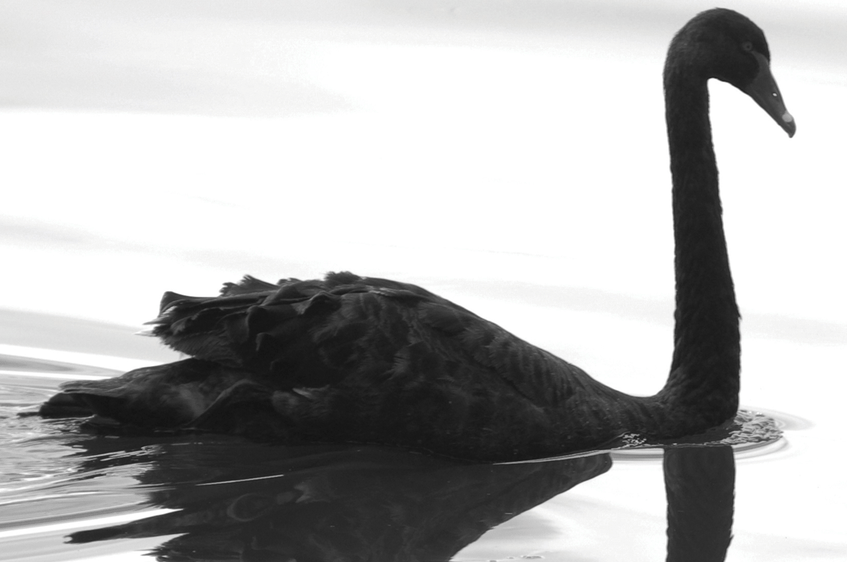 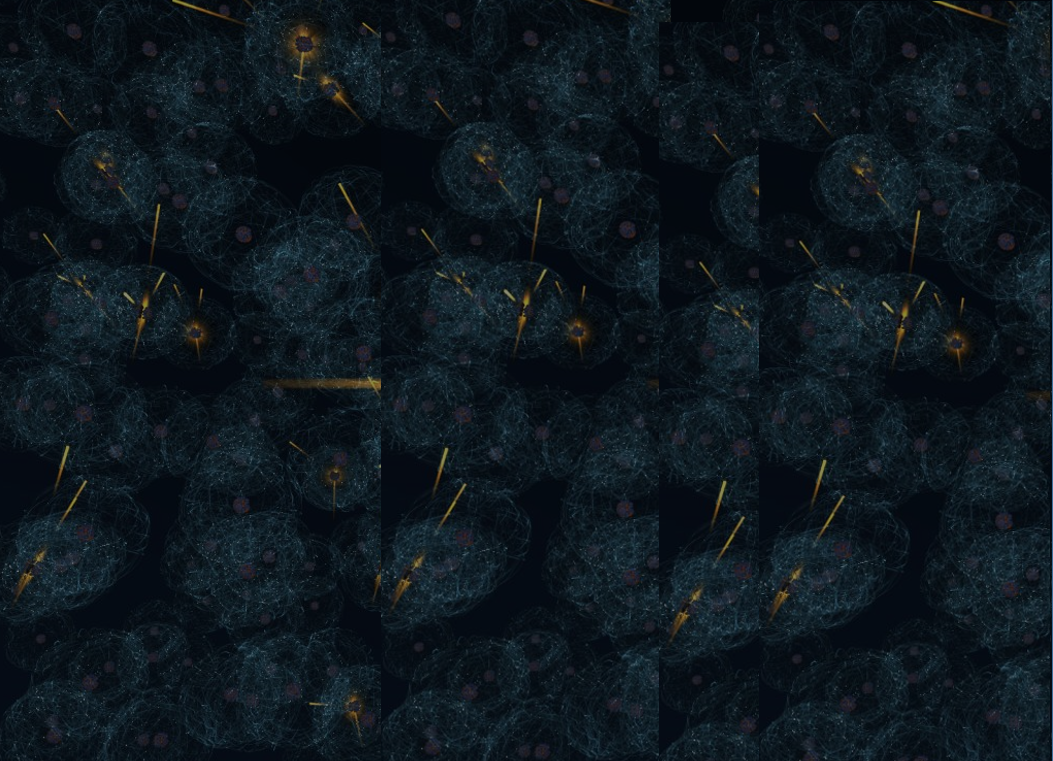 Conclusion
We are are in precarious times! 
Prevent future use of NW while allowing nuclear technology to be used.
Antineutrinos have a role, but challenging, and needs further demonstration.
Emerging technology: promise or peril.
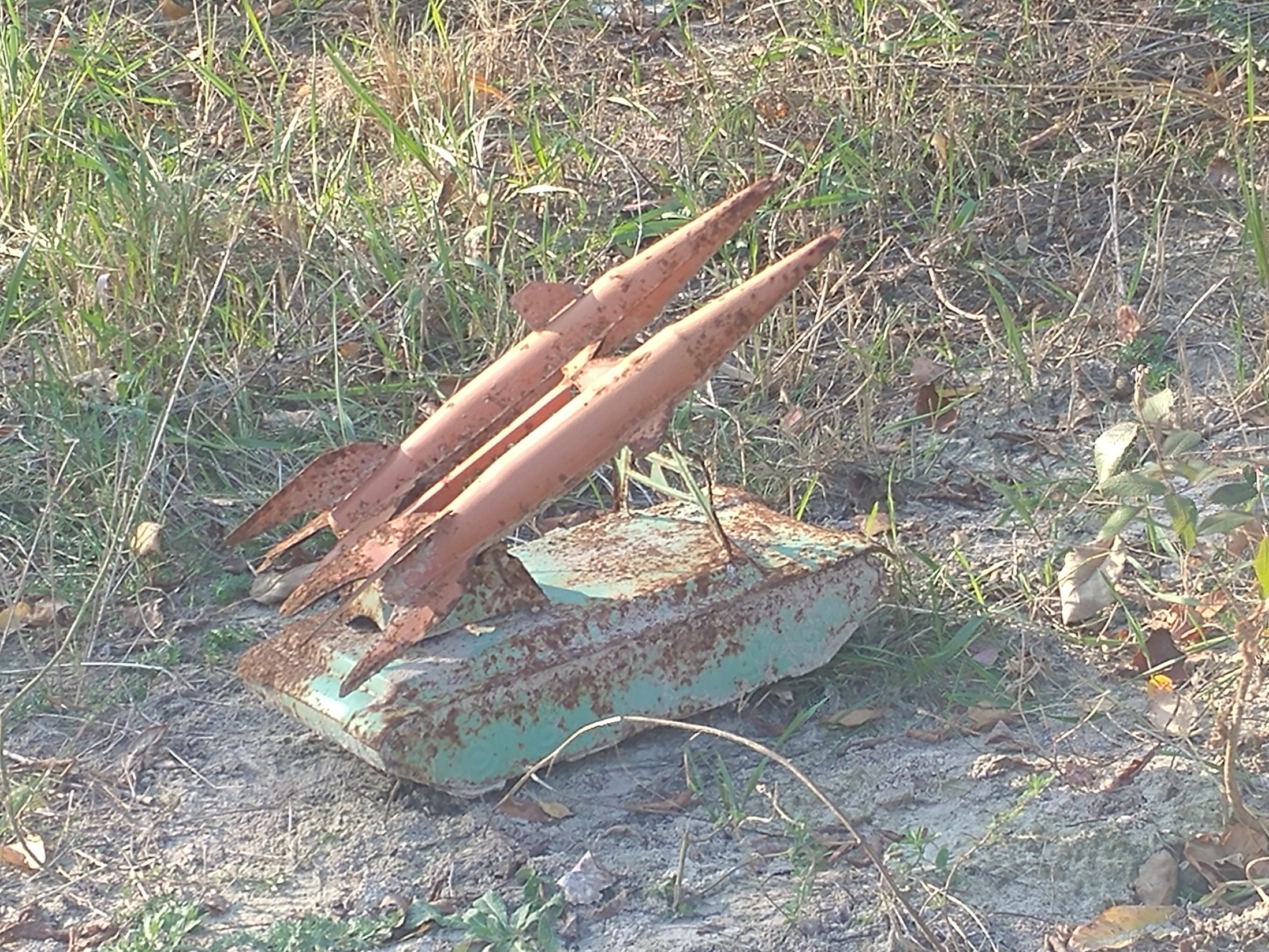 Children’s Cold War toy in Pripyat (near Chernoby)
22
[Speaker Notes: We are are in precarious times! 
Prevent future use of NW while allowing nuclear technology to be used for peaceful purposes. Secure all materials.
Antineutrinos have a role, but it is challenging, and needs further demonstraton.
Emerging technology: promise or peril. A great deal of advantages for nonproliferation/safeguards but dual-use.]